МУНИЦИПАЛЬНОЕ ДОШКОЛЬНОЕ ОБРАЗОВАТЕЛЬНОЕ УЧРЕЖДЕНИЕ 
ДЕТСКИЙ САД № 67 «УМКА»
Муниципальное методическое объединение социальных педагогов ДОУ
Профилактика деструктивного поведения несовершеннолетних и социально педагогическое сопровождение
Астахова И.Р.
Социальный педагог
г. Нижневартовск, 2024
Цель:
Формирование и совершенствование профессиональных компетентностей социальных педагогов дошкольного образования, в вопросах профилактики деструктивного поведения детей, через использование эффективного практического	 опыта педагогов муниципального методического объединения и включения их в практику образовательных
Задачи :
создание системы сопровождения по организации методической работы. Обобщение и транслирование инновационного опыта, готовность работать c педагогическим сообществом города
создание условий для повышения уровня профессиональной компетенции, для профессионального взаимодействия и обмена опытом социальных педагогов дошкольных образовательных организаций;
внедрение инновационных технологий организации методической работы в современных условиях и распространение индивидуального  педагогического опыта по вопросам социализации детей и молодежи в образовательных организациях.
оказание информационно-методической поддержки, консультативной помощи социальным педагогам дошкольных образовательных учреждений по профилактике деструктивного поведения,
взаимодействие с образовательными организациями города по сохранению единого образовательного пространства на основе сетевого взаимодействия.
ПОРЯДОК ОРГАНИЗАЦИИ ДЕЯТЕЛЬНОСТИ ММО
Координацию деятельности ММО осуществляет департамент образования администрации города Нижневартовска, 
Организационно методическое сопровождение МАУ г. Нижневартовска «ЦРО». 
Деятельность ММО осуществляется в соответствии с Положением о ММО системы образования города Нижневартовска и настоящей программой деятельности ММО согласованной с департаментом образования администрации города Нижневартовска. 
Руководство деятельностью ММО осуществляет руководитель -социальный педагог МБДОУ ДС №67 «Умка» Астахова Ирина Ралифовна.
Основные формы и методы работы
Формирование состава совета муниципального методического объединения.
Организация деятельности Совета муниципального методического объединения.
Координация деятельности педагогических работников, привлекаемых для работы в условиях муниципального методического объединения, сетевого взаимодействия.
Организация распространения лучших практик педагогов образовательных организаций на муниципальном уровне.
Куратор муниципального методического объединения  (от МАУ г. Нижневартовска «ЦРО»); 
Янина Светлана Сергеевна,  заведующий отделом по организации деятельности территориальной психолого-медико-педагогической комиссии
СОСТАВ СОВЕТА
Заседания ММО (сентябрь 2024 года – апрель 2025 года)
Взаимодействие с учреждениями и организациями Партнерами
Предполагаемые результаты реализации Программы
Реализация программы муниципального методического объединения позволит:
повысить эффективность деятельности и профессиональной компетентности социальных педагогов  дошкольных образовательных организаций города по вопросам профилактики деструктивного поведения несовершеннолетних;	
интегрировать профессиональный опыт педагогов по вопросам профилактики деструктивного поведения несовершеннолетних и социально педагогического сопровождения.
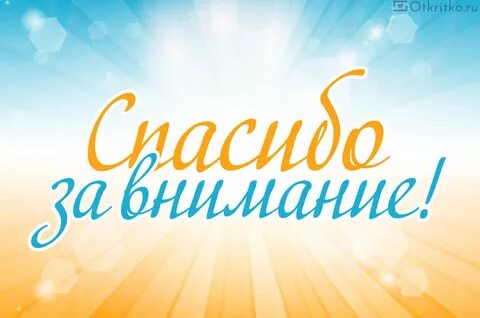